Постуральний баланс та методики відновлення
Постуральні м'язи - це одна з головних частин людського м'язового корсету. Їх тонус допомагає підтримувати постійну позу і долати силу тяжіння. Не дивлячись на те, що ви самі можете бути повністю розслаблені - ці м'язи завжди знаходяться в роботі, і відповідають за постійне положення тіла (лежачи, стоячи або сидячи).
Їх ще називають «антигравітаційні м'язи» - це ціла група м'язів, головним чином розгинальних, які допомагають в активному підтримці тіла в вертикальному положенні і допомагають у подоланні сили тяжіння. До таких належать глибоко залягають і розташовані ближче до осі хребта квадратна м'яз спини, сходові м'язи шиї, попереково-клубові м'язи, поперечні м'язи живота і деякі інші. Ці м'язи допомагають здійснювати активні рухи. При цьому утримуючи тіло в певній позі, не падаючи на землю.
Проведення постуральних тренувань - це вправи, націлені на тренування постуральних м'язів, які допомагають підтримувати поставу і створюють пропорції тіла, допомагають зберігати позу. Ці тренування є адаптованою силовий роботою в зміцненні всього кістково-м'язового апарату, допомагають у розвитку гнучкості і поліпшення балансу. Сьогодні постуральні вправи широко поширені в йозі - вони високо ефективні, доступні всім незалежно від віку, стану здоров'я та комплекції.

Популярність цей напрям набуває ще й тому, що не вимагає великої кількості обладнання, при цьому дає неймовірно ефективні результати і цілком доступно кожному чоловікові, як початківцю, так і довго займається спортом. Для постуральних м'язів джерелом енергії є кисень, що доставляється по судинах. Ці м'язи темного кольору, утворені потужними поздовжніми волокнами, утримують хребет і можуть виконувати тривалі статичні навантаження. За це вони ще названі тонічними або Антигравітаційна м'язами. Людина е замислюється над тим, які м'язи потрібно напружувати і розслабити, щоб приймати різні положення. Тіло саме на рівні глибоких структур підтримує позу. Це називають м'язовим тонусом, і ці м'язи не здатні на різкі рухи, зате довго можуть не втомлюватися.
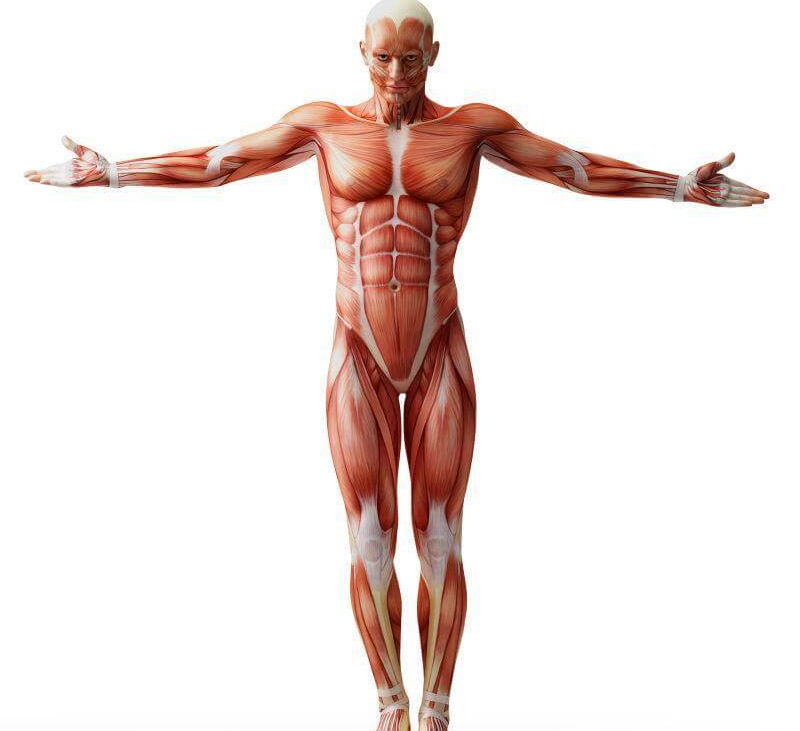 М'язи глибокі, короткі і невеликого розміру, регулюються середнім мозком, мозочком і підкірковими ядрами. Якби постуральні м'язи працювали як звичайні біцепси або трицепси, ми б падали на вулиці. Вдома чи на роботі через стомлення м'язів і їх рефлекторного розслаблення, і тоді б наш хребет бовтався і давно б зламалася. Але ця група м'язів працює за іншим принципом - вони повільно скорочуються і вимагають повільних рухів, що потрібно для підтримання постави. Якщо вони приходять в спазм - вони починають різко хворіти, і щоб привести ці м'язи в порядок, потрібні ізометричні вправи (т.е.упражненія, які не потребують активних рухів).
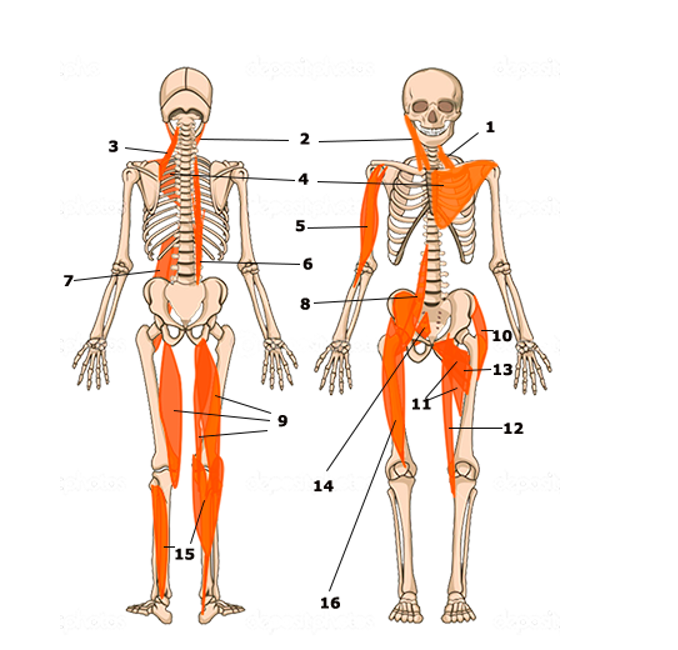 лестничные мышцы (1)
грудинно-ключично-сосцевидная мышца (2)
мышца поднимающая лопатку (3)
большая грудная мышца (4)
двуглавая мышца плеча (5)
поясничная и шейная порции мышцы выпрямляющей позвоночник (6)
 квадратная мышца поясницы (7)
подвздошно-поясничная (8)
мышцы задней стороны бедра (двуглавая, полусухожильная, полуперепончатая) (9)
мышцa натягивающая широкую фасцию бедра (10)
длинная, короткая и большая приводящие мышцы бедра (11)
тонкая (12)
гребешковая (13)
грушевидная (14)
икроножная и камбаловидная мышцы (15)
прямая мышца бедра (16)
Реабілітаційний пілатес
Погані пози тіла можуть призвести до травмованої або болісної шиї або спини. Система пілатесу допомагає відновити правильні схеми руху та вирівнювання, щоб травмована або хвороблива зона залишалася в положенні та знову працювала належним чином. Розроблений Джозефом Пілатесом близько 100 років тому, Пілатес - це чудове доповнення до методів мануальної терапії, яке допомогло багатьом людям знайти полегшення від хронічних болів.
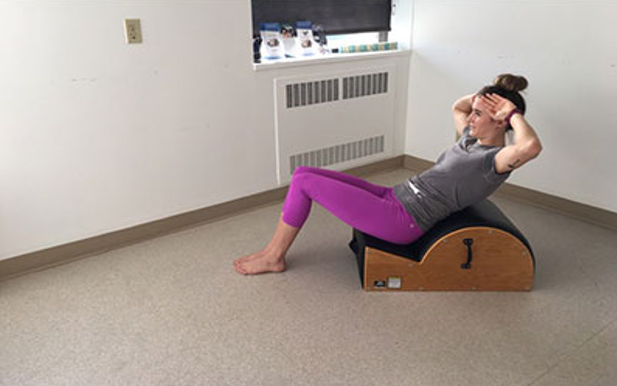 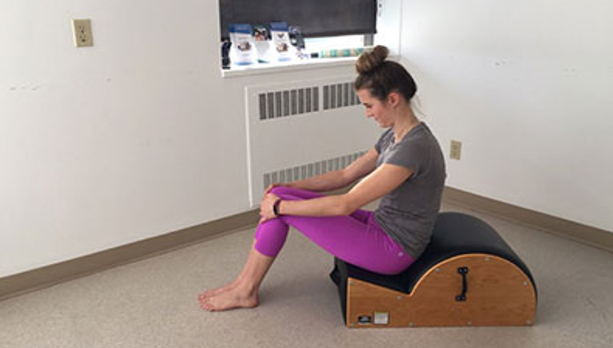 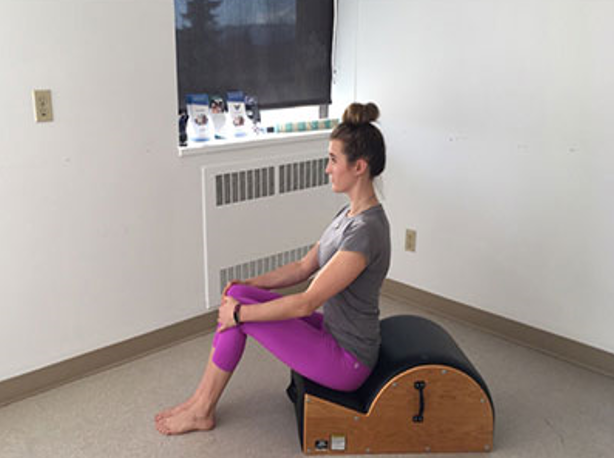 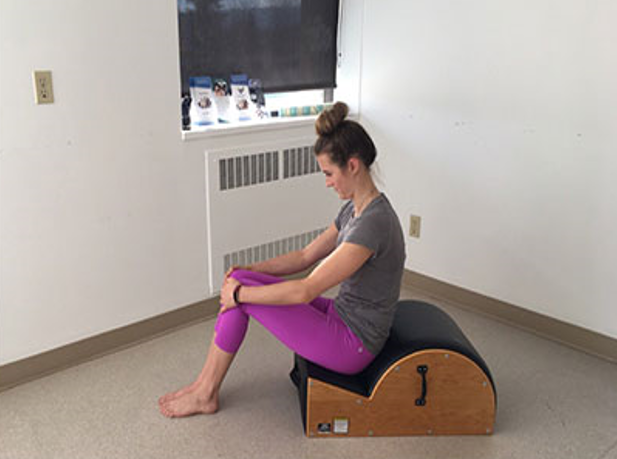 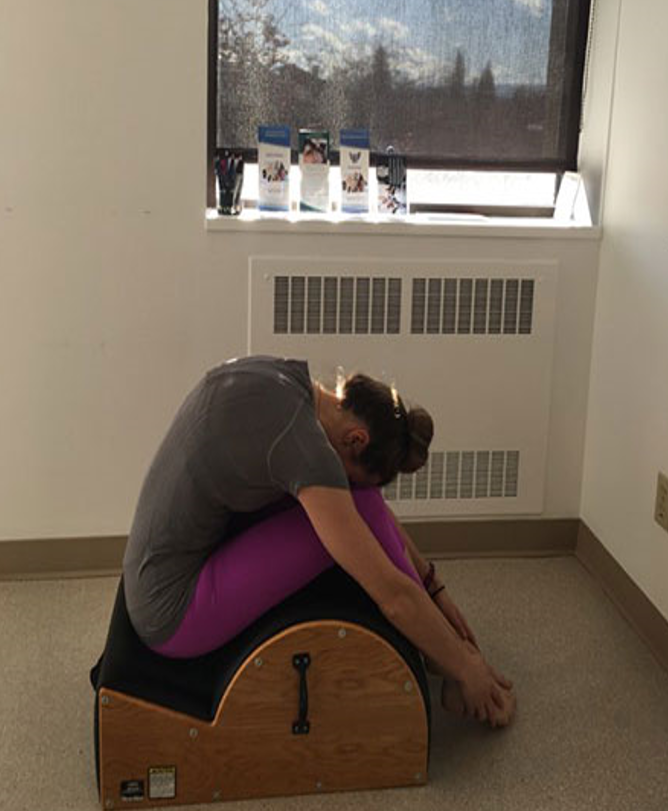 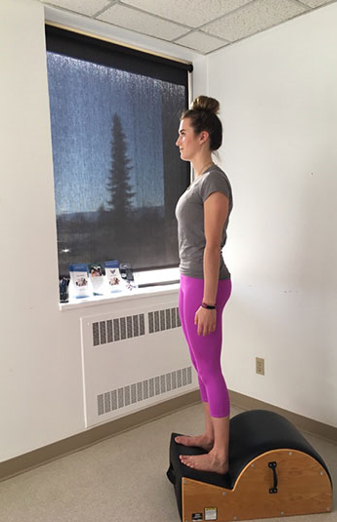 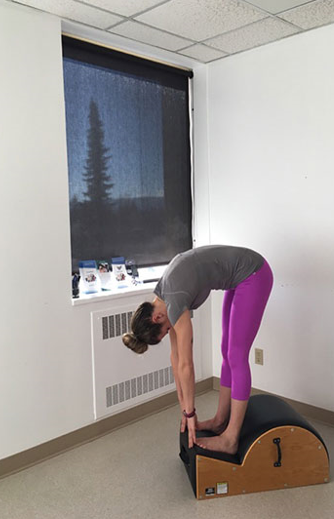 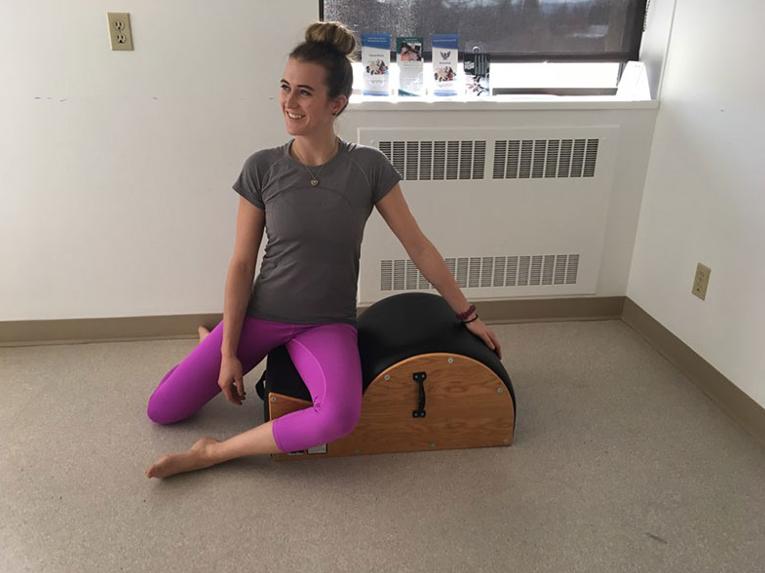 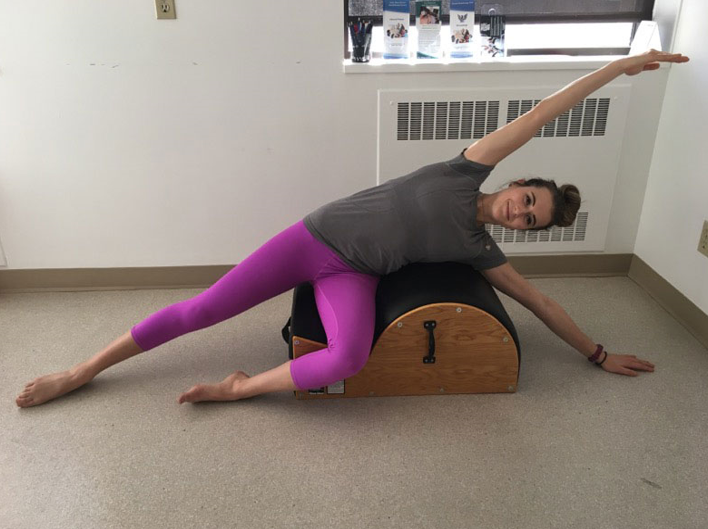 Клінічний пілатес допомагає при деяких із цих часто лікуваних станів:
• Хронічний біль
• Біль у спині або шиї
• Сколіоз
• біль у СН суглобі або нестабільність
• манжета обертового типу
• Заморожене плече
• Стан здоров'я жінок
• Пренатальна та постнатальна
• Заміна стегна та коліна
• Артрит
• Тендініт
• саджальний фасціїт
• Проблеми спільної нестабільності
• Пост-гостра фаза травми
• Спортивні травми
Отримайте полегшення від болю з клінічними пілатесами
Клінічний пілатес використовує революційні тренажери та конкретні методи руху для досягнення ефективних результатів. Машини підтримують масу тіла людини і допомагають позиціонувати людину в правильній поставі. Система клінічного пілатесу відновить правильний рух і вирівнювання, що допоможе позбавити вас від болю.
Дякую за увагу!!!